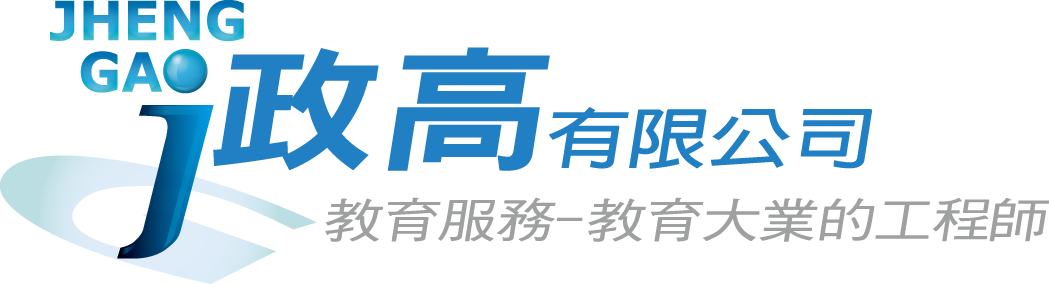 112學年度台南區免試入學報名及志願選填系統第一次國中說明會
免試系統操作流程
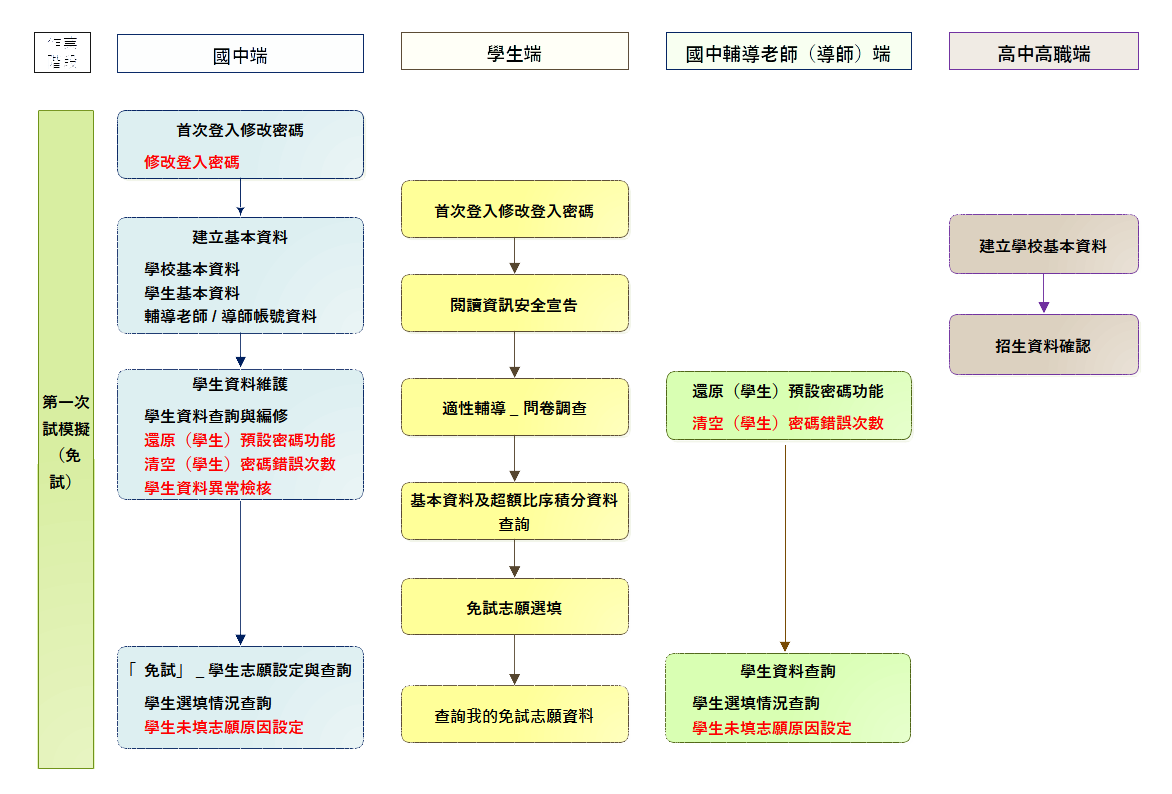 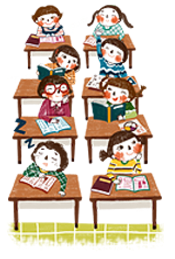 2
免試系統操作流程
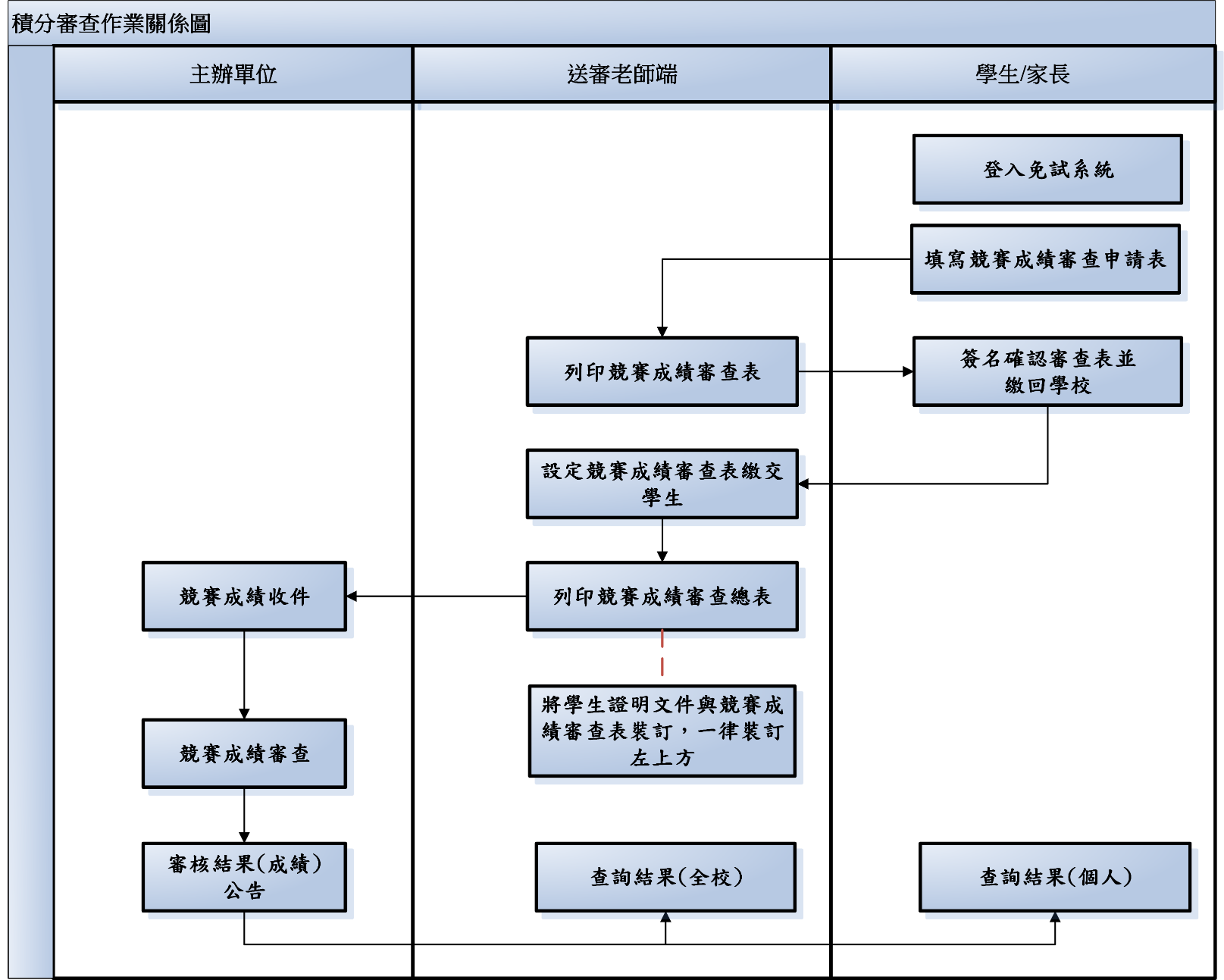 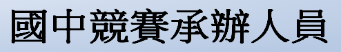 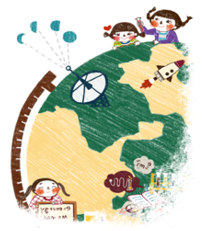 3
國中送審老師
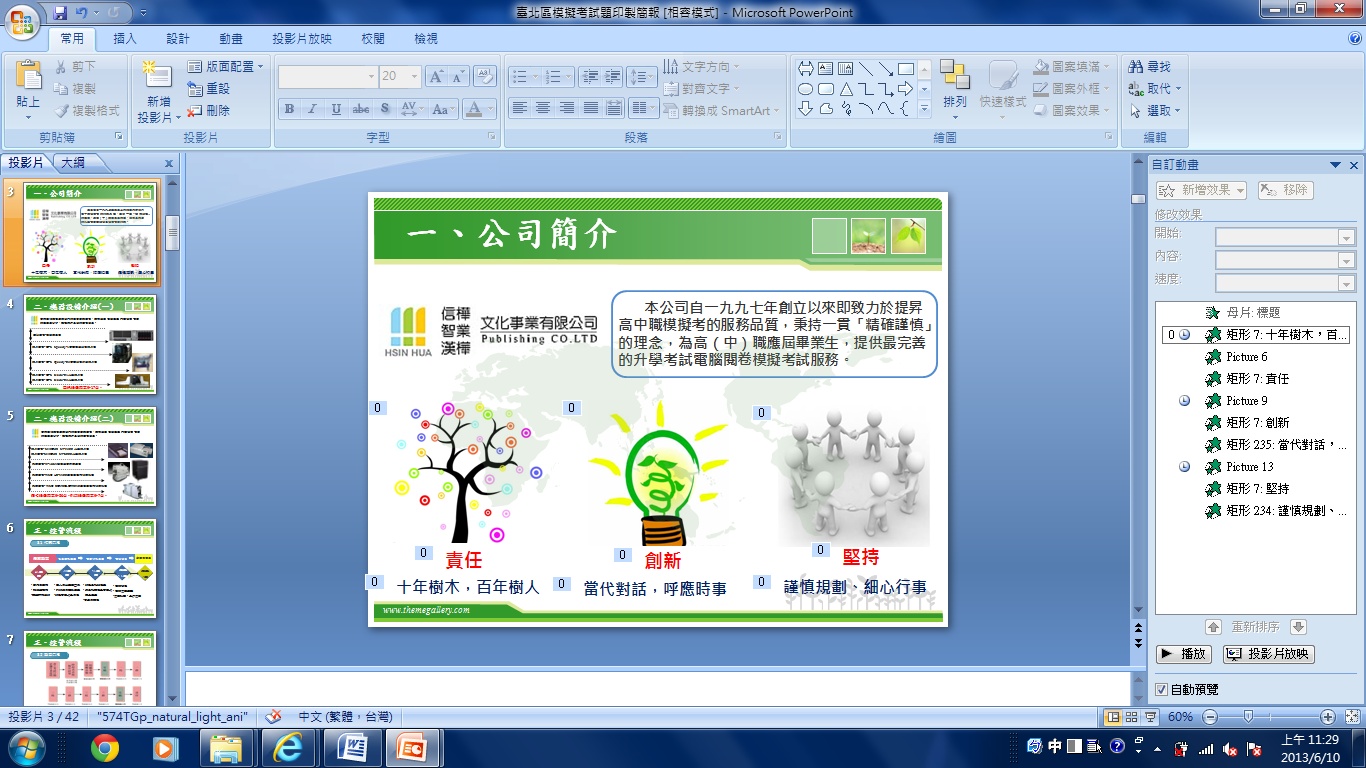 貼心提醒
首先確認您當前使用的電腦環境。
(彈跳視窗是否開啟、列印功能是否正常連接印表機……)。
建議使用Chrome操作本系統。
依111學年度台南區高級中等學校免試入學委員會公告網址連結本系統。
首次登入系統，務必修改登入密碼，才可使用其它功能。


※務必熟記密碼(若忘記密碼，請洽台南區免試入學委員會)
4
學生端
2
操作說明
5
貼心提醒
模擬選填志願期間，首次登入志願選填頁面，務必先完成適性輔導問卷填報，才可選填志願。
建議選填過程中，每隔一段時間按下「儲存志願」按鈕，以避免停電等情況導致所選志願遺失。
選填完畢，務必按下「儲存志願」按鈕，並至「查詢我的志願資料」頁面確認您選擇的志願及排序。
志願選填開放期間尚未列印報名表前，可無限次修改志願及變更順序。
安全性考量，選填志願期間若要離開，請務必先登出。
一般志願黑色，進修學校志願紅色。
6
登入
學生登入
依使用者不同，選擇您要執行的身分
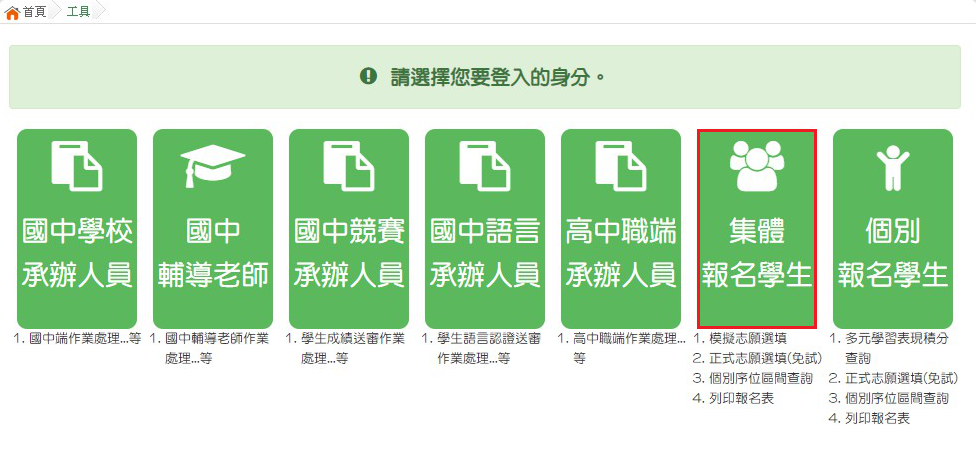 7
登入
學生登入
依系統畫面指示，輸入登入資訊
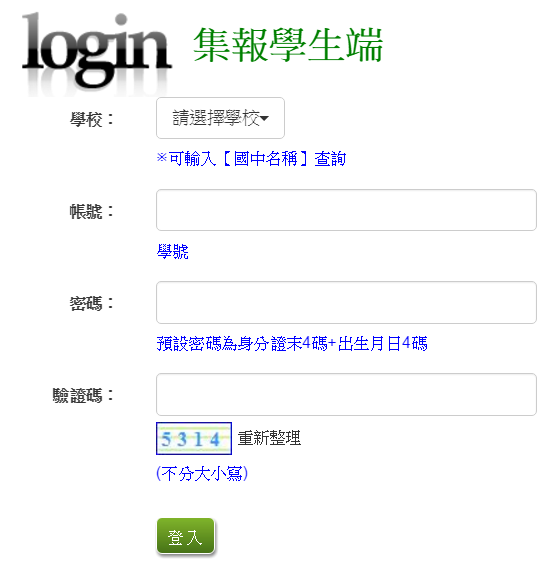 下拉選單選擇學校。
帳號：學號
密碼：身分證末4碼+出生月日4碼，共8碼
驗證碼：依圖示輸入
8
修改登入密碼
修改登入密碼，確定儲存後，系統會自動登出，
請以新密碼再次登入系統。
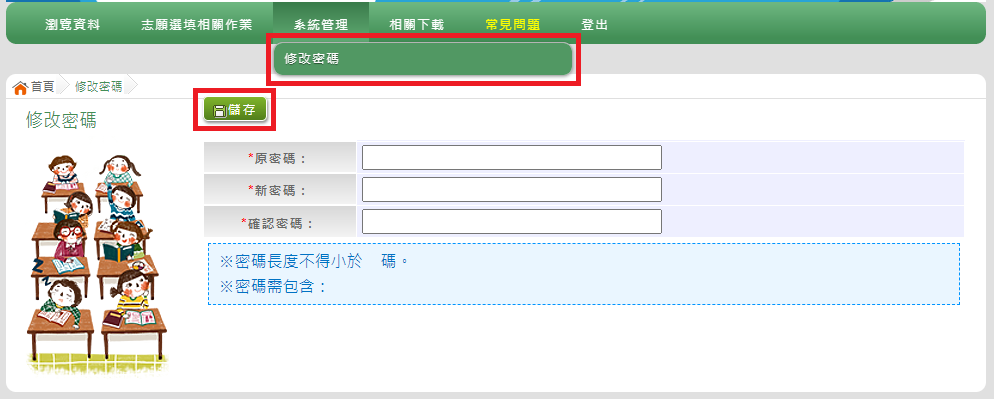 8
至少有一個數字及一個英文字母
請首次登入，務必完成修改密碼才可以執行其它功能哦！
9
資訊安全宣告
請先瀏覽資訊安全宣告內容
勾選 我已閱讀並接受上述內容 
點選「確認送出」按鈕
📖
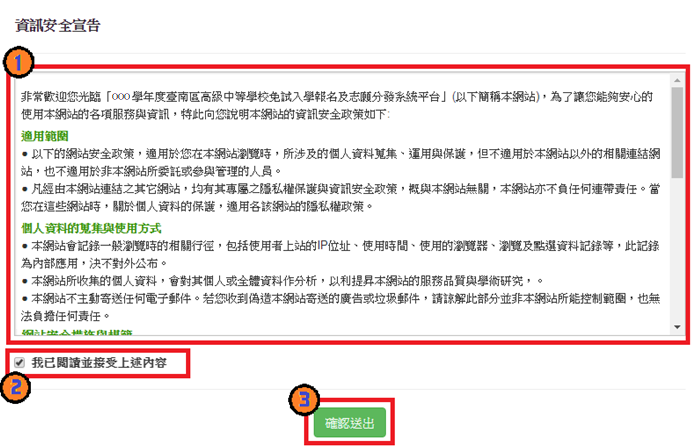 10
適性輔導問卷調查
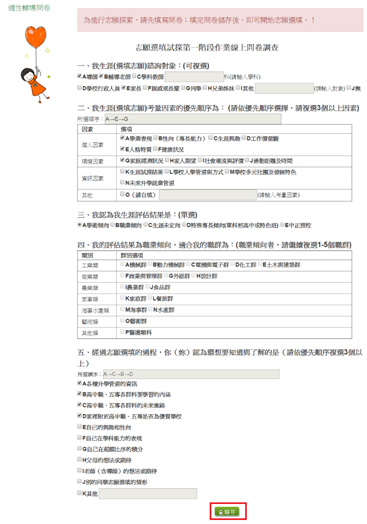 📖
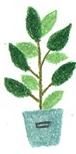 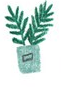 11
基本資料及超額比序積分資料查詢
📖
志願選填相關作業/基本資料及超額比序積分資料查詢
系統會直接下載「學生基本資料及超額比序積分資料表」
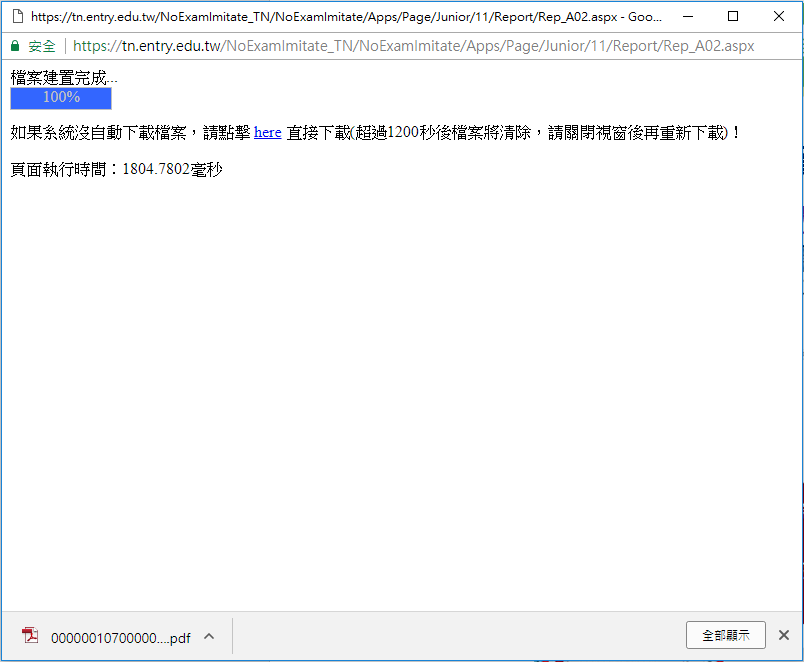 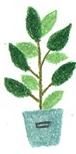 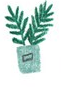 12
系統自動下載完成時，可開啟此PDF檔，查詢基本資料及超額比序積分資料
免試志願選填功能
【志願選填相關作業】/ 【志願選填(免試)】
首先閱讀注意事項。
選擇免試欲加入科組：下拉選單選擇學校、科組、學校序
點選【加入】按鈕。
調整排序。
點選【儲存志願】按鈕。
【加入】只是暫存志願，並不會儲存到系統哦！
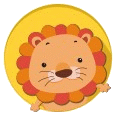 很重要！很重要!很重要!
13
集體報名學生
免試志願選填功能
臺南區免試選填規則
1. 每一志願序至多可選填 3 校為一群組，其志願序積分相同。
2. 同一校如有多科別，選填時視為同一志願序，其志願序積分
    相同。
3. 同一所學校第 2 次選填，視為不同志願序。
4. 第 6 志願序後(含第 6 志願)志願選填以單科為單位，以7分計。
14
免試志願選填功能
1. 每一志願序至多可選填 3 校為一群組，其志願序積分相同。
1
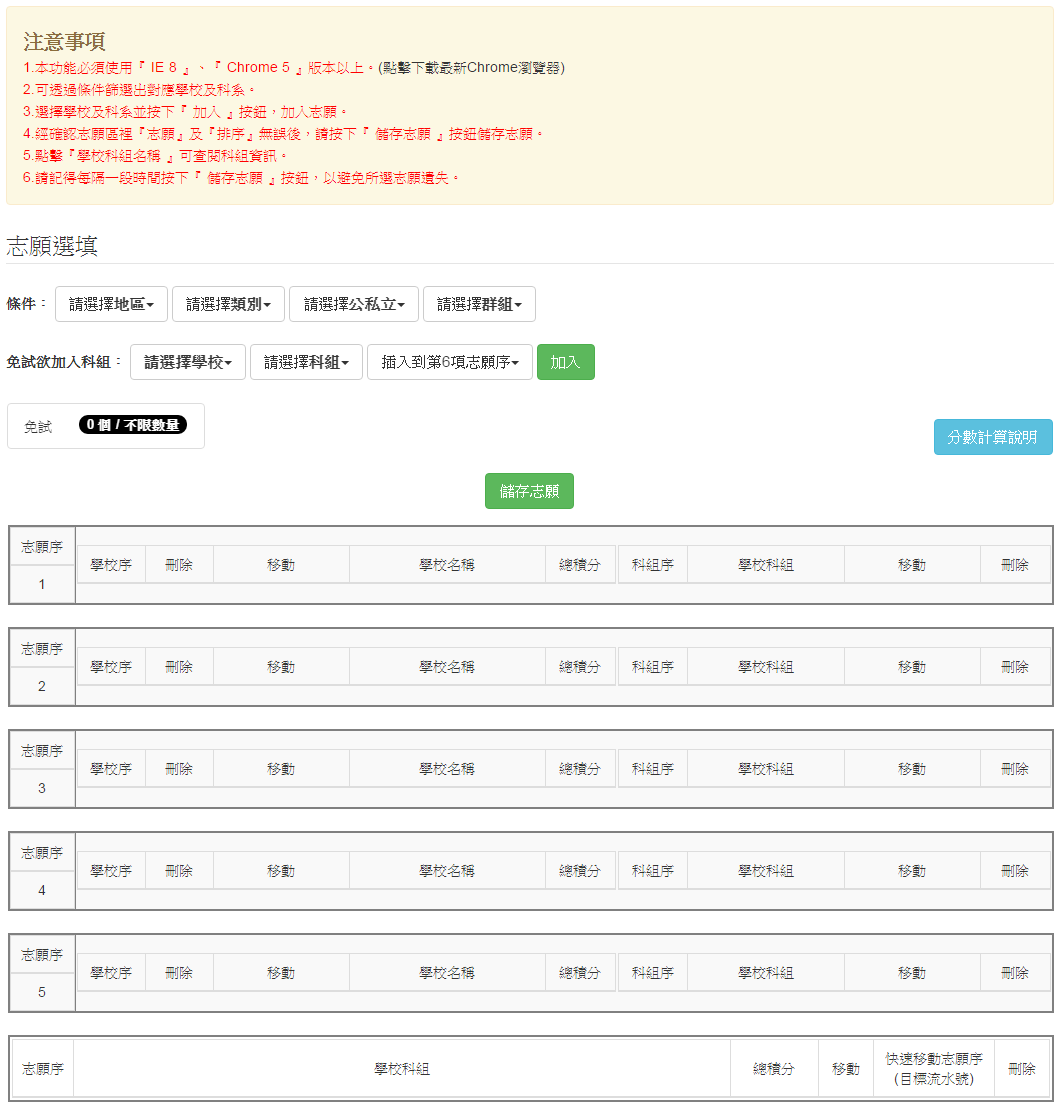 2
3
5
4
前5個志願序，
1個志願序最多只能放3間”學校”。
6以後的志願序無上限
15
集體報名學生
免試志願選填功能
選填志願範例-2
1個志願序內最多只能放3間”學校”
一校如有多科別，選填時視為同一志願序
其志願序積分相同
16
免試志願選填功能
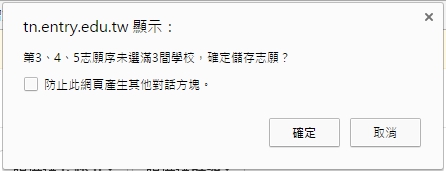 同一所學校第 2 次選填，
視為不同志願序。
17
免試志願選填功能
第 6 志願序後(含第 6 志願)志願選填以單科為單位，以7分計。
18
免試志願選填功能
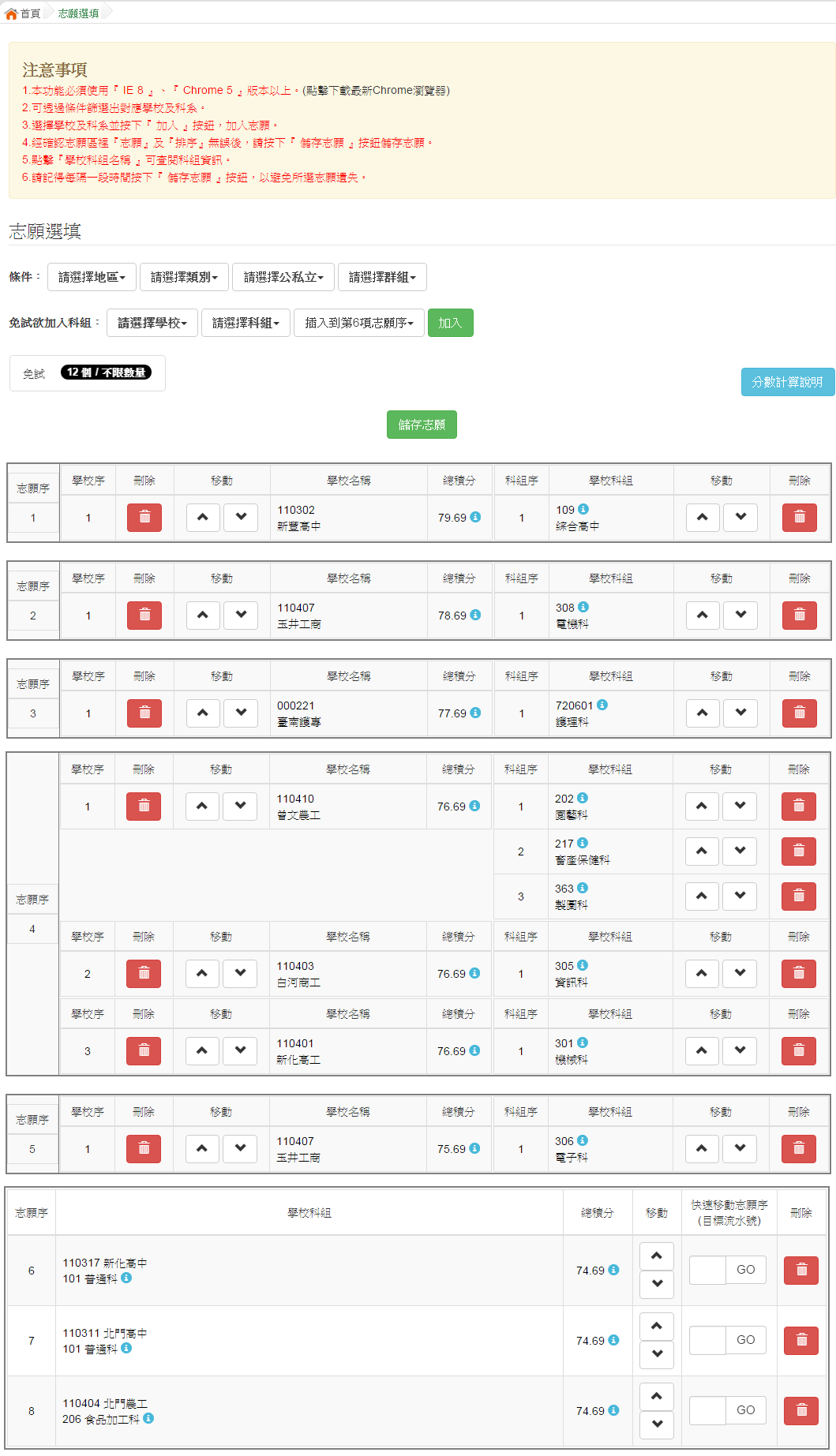 該項科組招生資訊
志願別：已儲存志願數/可選志願總數
總積分計算說明
19
集體報名學生
免試志願選填功能
排序功能說明
上下移動
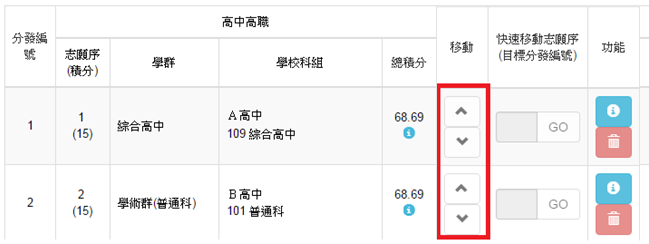 快速移動志願序
輸入目標分發編號，再按下Go按鈕。
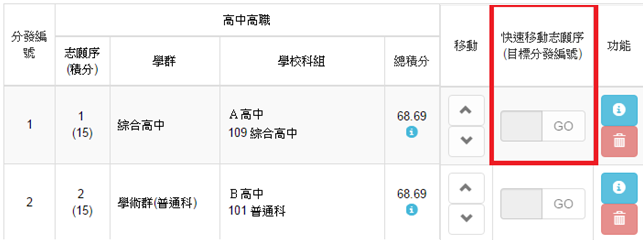 8
20
集體報名學生
查詢我的免試志願資料
志願選填相關作業/ 查詢我的志願資料
儲存志願完成後，務必到【查詢我的志願資料】頁面，確認所選的志願及順序哦！
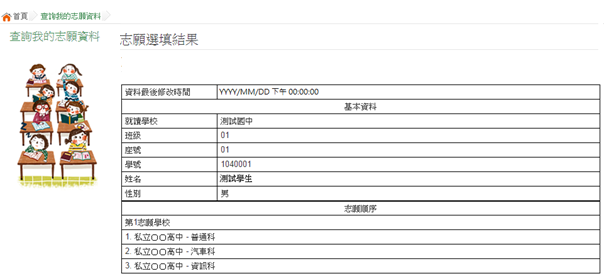 21
競賽&語言認證成績輸入
志願選填相關作業/超額比序競賽成績&語言認證成績輸入
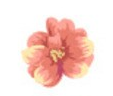 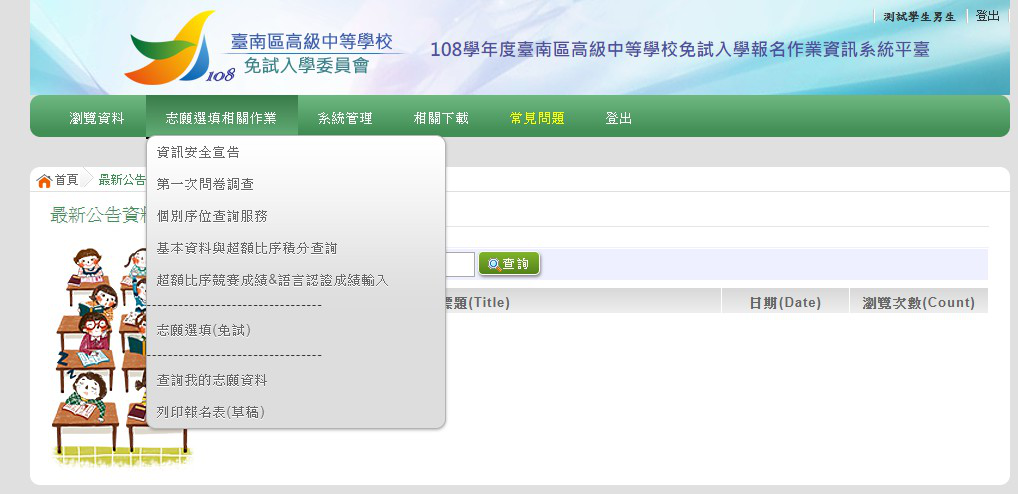 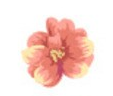 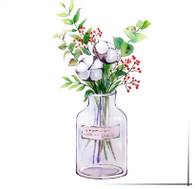 22
競賽&語言認證成績輸入
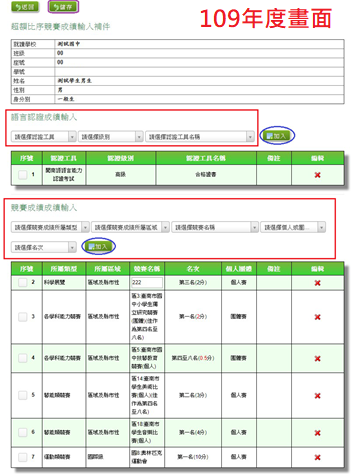 志願選填相關作業/超額比序競賽成績&語言認證成績輸入
競賽&語言認證成績的填報，下拉式選單。
選擇完後，點選【加入】按鈕。
填選完畢之後，點選【儲存】按鈕。
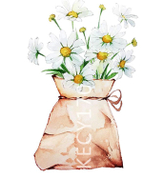 23